Days of the week
Mr Greg’s English Cloud
Days of the Week
Monday
Tuesday
Wednesday
Thursday
Friday
Saturday
Sunday
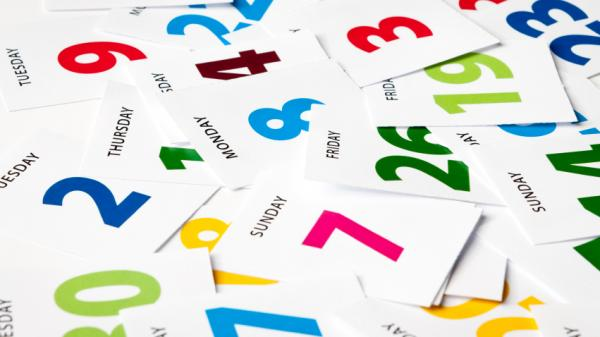 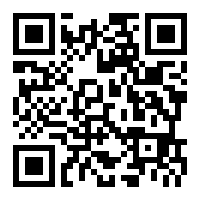 Before and After
Before
Monday
Tuesday
Wednesday
Thursday
Friday
Saturday
Sunday
After
Monday
Tuesday
Wednesday
Thursday
Friday
Saturday
Sunday
What day comes after Monday?
Monday
Tuesday
Wednesday
Thursday
Friday
Saturday
Sunday
Tuesday!
What day comes after Wednesday?
Thursday!
Monday
Tuesday
Wednesday
Thursday
Friday
Saturday
Sunday
What day comes after Saturday?
Monday
Tuesday
Wednesday
Thursday
Friday
Saturday
Sunday
Sunday!
What day comes before Tuesday?
Monday
Tuesday
Wednesday
Thursday
Friday
Saturday
Sunday
Monday!
What day comes before Thursday?
Monday
Tuesday
Wednesday
Thursday
Friday
Saturday
Sunday
Wednesday!
What day comes before Sunday?
Monday
Tuesday
Wednesday
Thursday
Friday
Saturday
Sunday
Saturday!